Area of a triangle - trigonometry
60o
Intelligent Practice
Silent 
Teacher
Narration
Your Turn
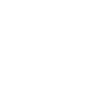 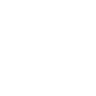 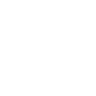 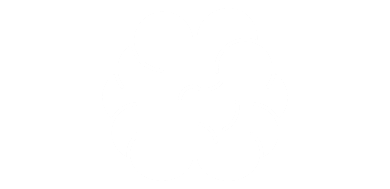 Practice
Worked Example
Your Turn
Calculate the area of the triangle.
Calculate the area of the triangle.
6 cm
8 cm
5 cm
60 o
60 o
7 cm
@em_3190
Where possible, find the area of the triangle.
2.
3.
1.
4.
30o
60o
30o
5.
6.
7.
30o
30o
45o
8.
9.
45o
11.
45o
10.
@em_3190
Where possible, find the area of the triangle.
2.
3.
1.
4.
30o
60o
30o
5.
6.
7.
30o
30o
45o
8.
9.
45o
11.
45o
10.
@em_3190